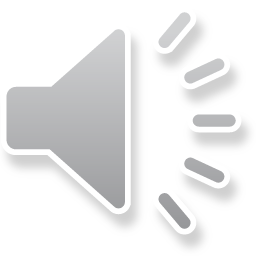 2018
小清新花卉毕业答辩模板
The small fresh flowers graduation graduation reply  powerpoint template. Please enter the title.
答辩人：夕小觉
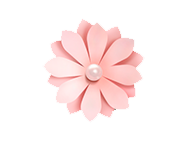 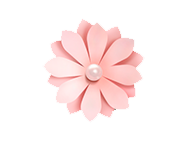 研究的背景及意义
作品的展示及应用
目录
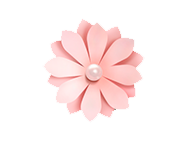 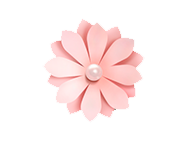 CONTENTS
年度毕业答辩总结
研究的方法及过程
请在此处输入标题
01
The small fresh flowers graduation graduation reply  powerpoint template. Please enter the title.
选题的背景及意义
Please enter the big caption text here.
选题的背景
小清新花卉毕业答辩PPT模板夕小觉-夕小觉坚持创新请输入文字内容小清新花卉毕业答辩PPT模板夕小觉-夕小觉坚持创新请输入文字内容小清新花卉毕业答辩PPT模板夕小觉-夕小觉坚持创新请输入文字内容
小清新花卉毕业答辩PPT模板夕小觉-夕小觉坚持创新请输入文字内容小清新花卉毕业答辩PPT模板夕小觉-夕小觉坚持创新请输入文字内容小清新花卉毕业答辩PPT模板夕小觉-夕小觉坚持创新请输入文字内容
选题的背景及意义
Please enter the big caption text here.
研究意义1
研究意义2
研究意义3
研究意义4
小清新花卉毕业答辩PPT模板夕小觉-夕小觉坚持创新请输入文字内容小清新花卉毕业答辩PPT模板夕小觉-夕小觉
小清新花卉毕业答辩PPT模板夕小觉-夕小觉坚持创新请输入文字内容小清新花卉毕业答辩PPT模板夕小觉-夕小觉
小清新花卉毕业答辩PPT模板夕小觉-夕小觉坚持创新请输入文字内容小清新花卉毕业答辩PPT模板夕小觉-夕小觉
小清新花卉毕业答辩PPT模板夕小觉-夕小觉坚持创新请输入文字内容小清新花卉毕业答辩PPT模板夕小觉-夕小觉
选题的背景及意义
Please enter the big caption text here.
请在此输入文字
花枝文艺通用PPT模板夕小觉-夕小觉坚持创新请输入文字内容花枝文艺通用PPT模板夕小觉-夕小觉坚持创新请输入文字内容
请在此输入文字
花枝文艺通用PPT模板夕小觉-夕小觉坚持创新请输入文字内容花枝文艺通用PPT模板夕小觉-夕小觉坚持创新请输入文字内容
选题的背景及意义
Please enter the big caption text here.
01
研究的意义
02
小清新花卉毕业答辩PPT模板夕小觉-夕小觉坚持创新请输入文字
01
02
03
研究的意义
小清新花卉毕业答辩PPT模板夕小觉-夕小觉坚持创新请输入文字
03
研究的意义
04
小清新花卉毕业答辩PPT模板夕小觉-夕小觉坚持创新请输入文字
04
研究的意义
添加标题
小清新花卉毕业答辩PPT模板夕小觉-夕小觉坚持创新请输入文字
请在此处输入标题
02
The small fresh flowers graduation graduation reply  powerpoint template. Please enter the title.
研究的方法及过程
Please enter the big caption text here.
过程1
过程3
小清新花卉毕业答辩PPT模板夕小觉-夕小觉坚持创新请输入文字内容小清新花卉毕业答辩PPT模板夕小觉-夕小觉
小清新花卉毕业答辩PPT模板夕小觉-夕小觉坚持创新请输入文字内容小清新花卉毕业答辩PPT模板夕小觉-夕小觉
过程2
过程4
小清新花卉毕业答辩PPT模板夕小觉-夕小觉坚持创新请输入文字内容小清新花卉毕业答辩PPT模板夕小觉-夕小觉
小清新花卉毕业答辩PPT模板夕小觉-夕小觉坚持创新请输入文字内容小清新花卉毕业答辩PPT模板夕小觉-夕小觉
研究的方法及过程
Please enter the big caption text here.
80%
100%
研究数据2
研究数据1
小清新花卉毕业答辩PPT模板夕小觉-夕小觉坚持创新请输入文字内容小清新花卉毕业答辩PPT模板夕小觉
小清新花卉毕业答辩PPT模板夕小觉-夕小觉坚持创新请输入文字内容小清新花卉毕业答辩PPT模板夕小觉
80%
100%
研究数据3
研究数据3
小清新花卉毕业答辩PPT模板夕小觉-夕小觉坚持创新请输入文字内容小清新花卉毕业答辩PPT模板夕小觉
小清新花卉毕业答辩PPT模板夕小觉-夕小觉坚持创新请输入文字内容小清新花卉毕业答辩PPT模板夕小觉
研究的方法及过程
Please enter the big caption text here.
研究方法1
研究方法2
研究方法总结
小清新花卉毕业答辩PPT模板夕小觉-夕小觉坚持创新请输入文字内容小清新花卉毕业答辩PPT模板夕小觉-夕小觉坚持创新请输入文字内容小清新花卉毕业答辩PPT模板夕小觉-夕小觉坚持创新请输入文字内容
研究的方法及过程
Please enter the big caption text here.
研究数据2
研究数据1
小清新花卉毕业答辩PPT模板夕小觉-夕小觉坚持创新请输入文字内容
小清新花卉毕业答辩PPT模板夕小觉-夕小觉坚持创新请输入文字内容
研究数据4
研究数据3
小清新花卉毕业答辩PPT模板夕小觉-夕小觉坚持创新请输入文字内容
小清新花卉毕业答辩PPT模板夕小觉-夕小觉坚持创新请输入文字内容
请在此处输入标题
03
The small fresh flowers graduation graduation reply  powerpoint template. Please enter the title.
作品的展示及应用
Please enter the big caption text here.
作品展示2
小清新花卉毕业答辩PPT模板夕小觉-夕小觉坚持创新请输入文字内容小清新花卉毕业答辩PPT模板夕小觉-夕小觉坚持创新请输入文字内容
作品展示1
作品展示3
小清新花卉毕业答辩PPT模板夕小觉-夕小觉坚持创新请输入文字内容小清新花卉毕业答辩PPT模板夕小觉-夕小觉坚持创新请输入文字内容
小清新花卉毕业答辩PPT模板夕小觉-夕小觉坚持创新请输入文字内容小清新花卉毕业答辩PPT模板夕小觉-夕小觉坚持创新请输入文字内容
作品的展示及应用
Please enter the big caption text here.
作品展示3
作品展示1
作品展示2
作品的展示总结
小清新花卉毕业答辩PPT模板夕小觉-夕小觉坚持创新请输入文字内容小清新花卉毕业答辩PPT模板夕小觉小清新花卉毕业答辩PPT模板夕小觉-夕小觉坚持创新请输入文字内容
小清新花卉毕业答辩PPT模板夕小觉-夕小觉坚持创新请输入文字内容小清新花卉毕业答辩PPT模板夕小觉小清新花卉毕业答辩PPT模板夕小觉-夕小觉坚持创新请输入文字内容
作品的展示及应用
Please enter the big caption text here.
作品应用1
作品应用2
作品应用3
作品应用4
作品的应用总结
小清新花卉毕业答辩PPT模板夕小觉-夕小觉坚持创新请输入文字内容小清新花卉毕业答辩PPT模板夕小觉-夕小觉坚持创新请输入文字内容小清新花卉毕业答辩PPT模板夕小觉-夕小觉坚持创新请输入文字内容
请在此处输入标题
04
The small fresh flowers graduation graduation reply  powerpoint template. Please enter the title.
年度毕业答辩总结
Please enter the big caption text here.
年度毕业答辩总结A
年度毕业答辩总结B
小清新花卉毕业答辩PPT模板夕小觉-夕小觉坚持创新请输入文字内容小清新花卉毕业答辩PPT模板夕小觉-夕小觉坚持创新请输入文字内容小清新花卉毕业答辩PPT模板夕小觉-夕小觉坚持创新请输入文字内容小清新花卉毕业答辩PPT模板夕小觉-夕小觉坚持创新请输入文字内容小清新花卉毕业答辩PPT模板夕小觉-夕小觉坚持创新请输入文字内容小清新花卉毕业答辩PPT模板夕小觉-夕小觉坚持创新请输入文字内容
小清新花卉毕业答辩PPT模板夕小觉-夕小觉坚持创新请输入文字内容小清新花卉毕业答辩PPT模板夕小觉-夕小觉坚持创新请输入文字内容小清新花卉毕业答辩PPT模板夕小觉-夕小觉坚持创新请输入文字内容小清新花卉毕业答辩PPT模板夕小觉-夕小觉坚持创新请输入文字内容小清新花卉毕业答辩PPT模板夕小觉-夕小觉坚持创新请输入文字内容小清新花卉毕业答辩PPT模板夕小觉-夕小觉坚持创新请输入文字内容
年度毕业答辩总结
Please enter the big caption text here.
年度答辩总结1
小清新花卉毕业答辩PPT模板夕小觉-夕小觉坚持创新请输入文字内容
年度答辩总结2
小清新花卉毕业答辩PPT模板夕小觉-夕小觉坚持创新请输入文字内容
年度毕业答辩总结
Please enter the big caption text here.
年度毕业答辩总结
小清新花卉毕业答辩PPT模板夕小觉-夕小觉坚持创新请输入文字内容小清新花卉毕业答辩PPT模板夕小觉-夕小觉坚持创新请输入文字内容小清新花卉毕业答辩PPT模板夕小觉-夕小觉坚持创新请输入文字内容小清新花卉毕业答辩PPT模板夕小觉-夕小觉坚持创新请输入文字内容小清新花卉毕业答辩PPT模板夕小觉-夕小觉坚持创新请输入文字内容
2018
感谢大家的聆听
The small fresh flowers graduation graduation reply  powerpoint template. Please enter the title.
答辩人：夕小觉
关于毕业答辩攻略
关于内容
1.一般概括性内容：
课题标题、答辩人、课题执行时间、课题指导老师、课题的归属、致谢等
2.一般概括性内容：
研究背景、意义、方案设计(过程)、研究方法、研究结果、创新性、作品价值、有关课题延续的新看法
3.PPT要图文并茂突出课题重点
答辩注意问题：
1、自己为什么选择这个课题?
2、研究这个课题的意义和目的是什么?
3、全文的基本框架、基本结构是如何安排的?
4、全文的各部分之间逻辑关系如何?
5、在研究本课题的过程中，发现了那些不同见解?对这些不同的意见，自己是怎样逐步认识的?又是如何处理的?
6、论文虽未论及，但与其较密切相关的问题还有哪些?
7、还有哪些问题自己还没有搞清楚，在论文中论述得不够透彻?
8、写作论文时立论的主要依据是什么?
教师提问时需注意：沉着冷静，边听边记   精神集中，认真思考  既要自信，又要虚心  实事求是，绝不勉强听准听清，听懂听明
更多作品请在夕小觉搜索夕小觉
更多作品请在夕小觉搜索夕小觉
谢谢您购买夕小觉工作室的作品
更多优秀作品请在夕小觉搜索夕小觉
http://chn.666.com/works?userid=207987256